Veterinarians
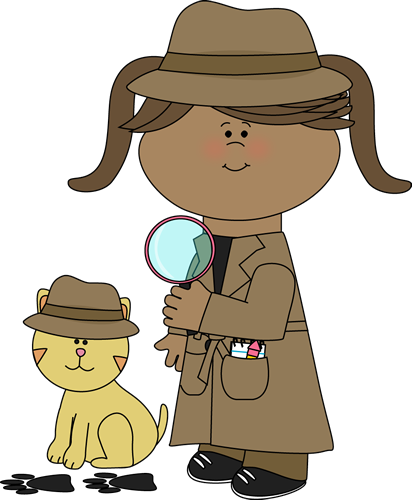 are
Microorganism 
Detectives
Today – you are the Vet…
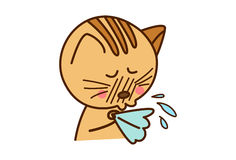 Loki has a nasty cough!
You must use your detective skills to work out what is making him sick…
Who are the suspects making Loki sick?

Hairballs?
Asthma?
Cancer?
Or- an infection with a microorganism?

How will you work it out?
What questions will you ask?
What is micro?       µm
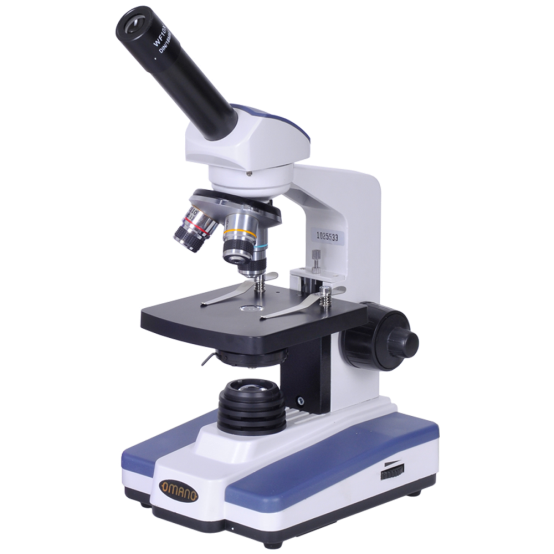 1000mm = 1m
1000µm  = 1mm
That’s really small!
Suspect Microbe No. 1 :The Virus
Really, really  small – electron microscope
Can only grow and multiply inside living cells
Vaccinations exist for some viral diseases
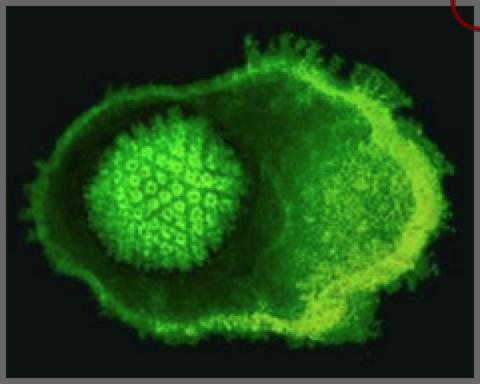 Feline Herpes Virus

Size: 1/10 of a micrometer
Suspect Microbe No. 2The Bacteria
Single cells, no nucleus
They are everywhere, and sometimes cause disease
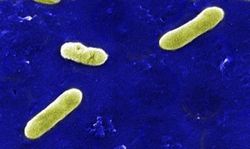 Bordatella bronchiseptica

8/10 micrometer long
Suspect Microbe No. 3The Fungus
Fungi include single-celled organisms and also mushrooms!
Have cell walls and nucleus
There are over 2 million different fungi
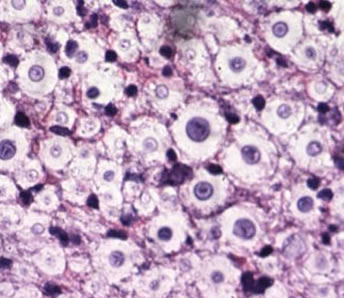 Cryptococcus neoformans

5-10 micrometers in diameter
Suspect Microbes No. 4Parasites
Protozoa – one cell - tummy and blood
Worms
eggs, larvae and adults
Have many body systems – complex
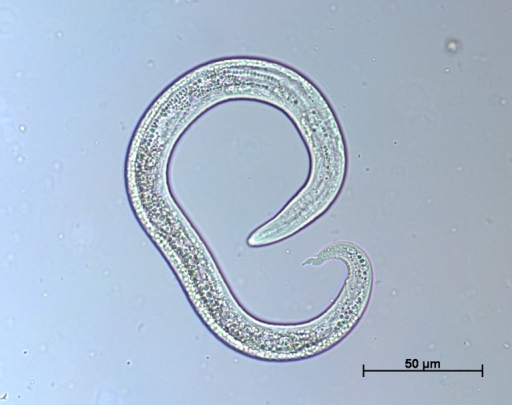 Cat lungworm larvae
Aelurostrongylus abstrusus

300 micrometers long, kinked tail
Now – a word from our sponsors

https://www.youtube.com/watch?v=24IYt5Z3eC4
Let’s check out Loki
Good detectives keep records – fill in your patient history…
Detectives need to use all of their senses
Ask lots of questions
Do a vet check – temp. HR, physical examination
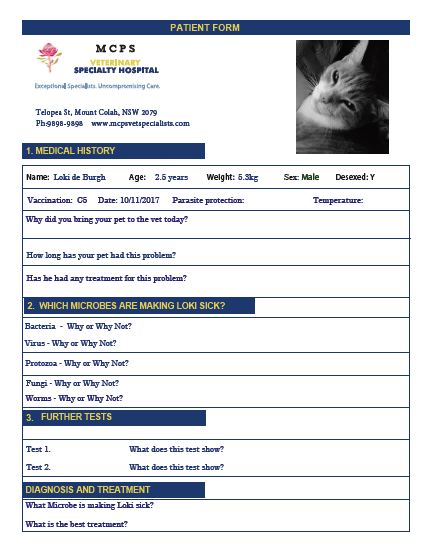 What’s next??
Test 1. How can we look on the inside?
What’s different?
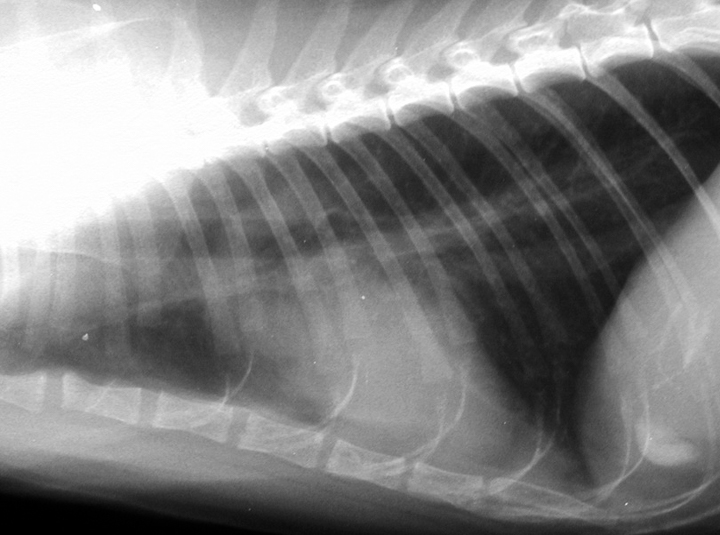 Normal cat chest x-ray		      Loki chest x-ray
Lung disease – less air,  inflammation and pus - YUK
What test can we do next?
Blood test
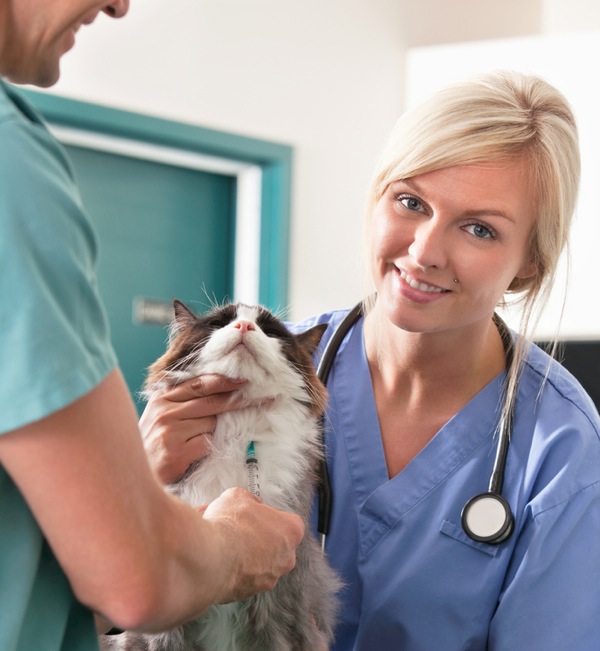 Eosinophils
Viral PCR: Feline Herpes Virus: negative
Fungal PCR: Cryptococcus: negative
And – one last test…
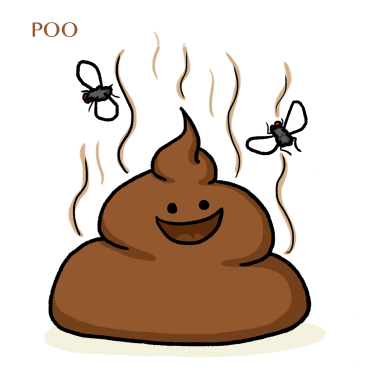 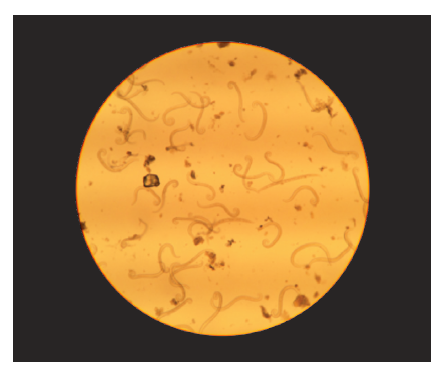 What’s your diagnosis?
Bacteria ?– Loki had two lots of antibiotics and it didn’t help
Virus ? – blood test was negative
Fungus ? – blood test was negative
Lungworm – larvae seen from poo sample
Aelurostrongylus abstrusis
Well done Microbe Detectives!
Treatment – which medicine?
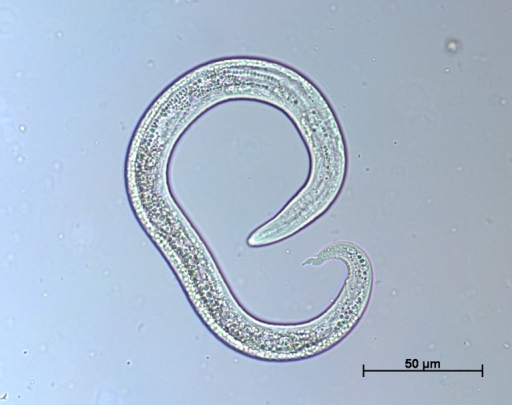 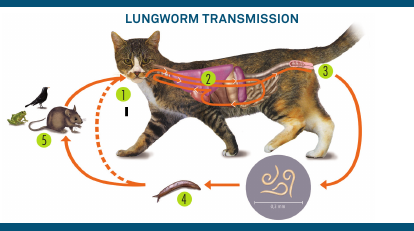 Let’s have a look inside a slug!See if we can find any lungworm larvae
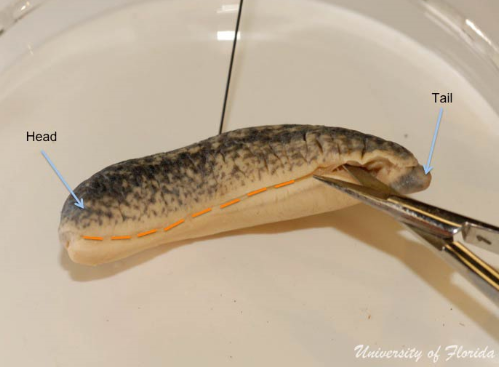 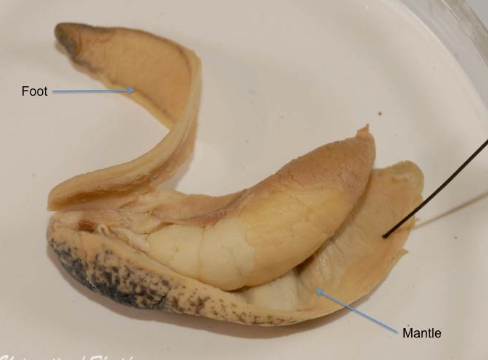 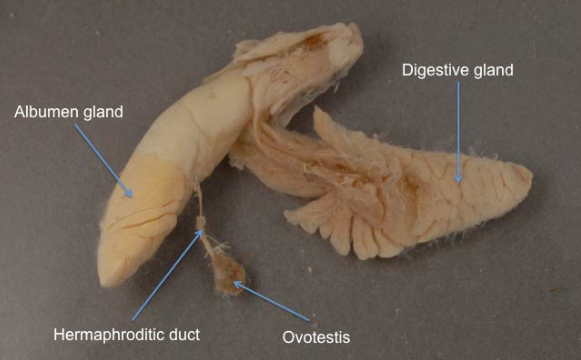 Draw a picture of your slug in your science book, 
and don’t forget to glue in your patient history sheet!
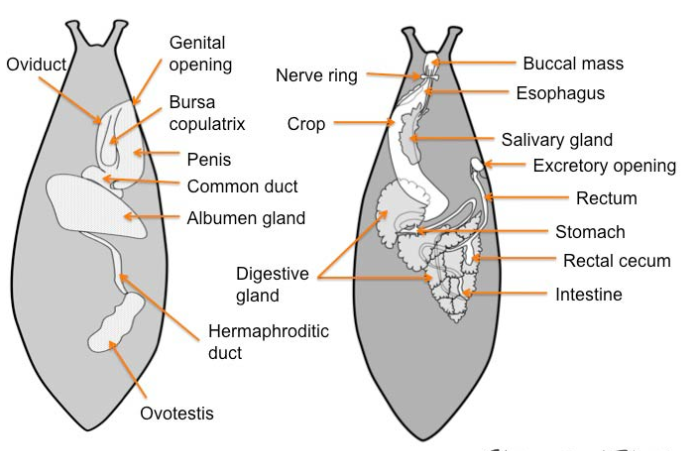